The Good Samaritan(Lk.10:25-37)
Background
21: wise don’t get it
25-29 illustrates
25: lawyer … teacher of Mosaic Law 
  1. Tested Him:  test, try, tempt… 
  2. Teacher:  word of honor
  3. Inherit:  Mt.25:34
  4. Eternal life:  admirable.   18:18, 22
Background
26: Jesus lets him answer his own question
27: correctly cites Dt.6:5 / Lv.19:18 – essence of true religion . . .
You shall love the Lord your God with all your heart, with all your soul, and with all your strength – Dt.6:5
You shall not take vengeance, nor bear any grudge against the children of your people, but you shall love your neighbor as yourself: I am the Lord – Lv.19:18
Background
26: Jesus lets him answer his own question
27: correctly cites Dt.6:5 / Lv.19:18 – essence of true religion. 
	LOVE
   1) God with all heart  (phylacteries)
   2) neighbor as self (= Mt.7:12)
Background
28: Jesus commends answer; urges obedience; promises life.  
“This do”
29: justify – Lk.16:14-15 (self) … 7:29 (God)
Jew:  NO Gentile is a neighbor.
Pharisee:  no non-Pharisee…
Essene:  hated all sons of darkness (Mt.5:43; Jn.7:49).
Who is my neighbor?
I. The Parable(He relates a story)
30: victim
Traveler from Jerusalem to Jericho (17m.)
Many caves
Safe haven
“Robbers”
“A man”
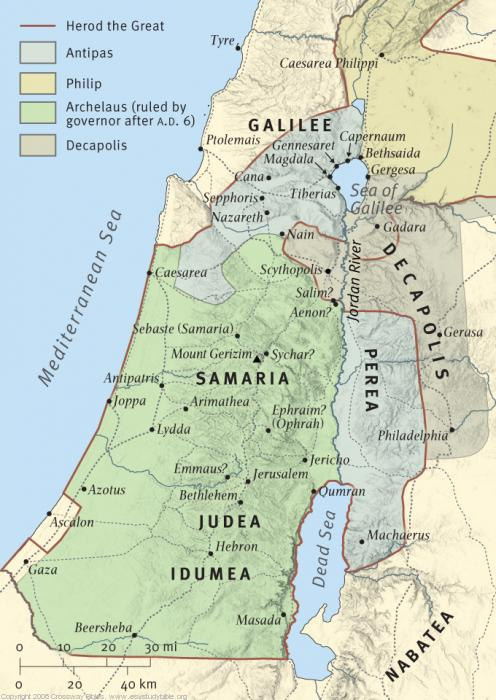 31: priest
Right place … time  
Passed by on other side
Excuses?
If I were lying there, no one would help me
I’m no doctor
I’m in danger, too
If he dies, defiles me
32: Levite
Another religious man
Teacher of the Law
Did he teach Mic.6:8?



Who could expect him to do what priest had avoided?
Poor victim was slighted by those he thought were pious friends.
He has shown you, O man, what is good; And what does the Lord require of you  But to do justly,  To love mercy,  And to walk humbly with your God?
33: Samaritan
Origin: 2 K.17:24
Gentiles intermarried with Israelites in Samaria; half-breeds (Hebrews + Gentiles)
2 K.17:25-29: God + idolatry
Opportunists . . . Outsiders
Ezr.4:10, Osnapper sent Assyrian colonists to Samaria; “Samaritans” –
Lk.9:…53   [17:16-18]   Jn.4:4-9   /   8:48
“Compassion” – 7:13.   Gn.43:26-30
34: first aid on road, care at inn
Spent time / money on total stranger
Oil, Is.1:6. . . . Fermented wine
35: Two denarii: two days wages
“I” is emphatic
Does not abandon him at inn
36: the question: who was “neighbor”?
NOT:  who is my neighbor?  (29)
BUT:  am I a neighbor?
37: he would not say “Samaritan”
“Go and do likewise”
I. The Parable
II. The Purpose
(He recommends a Samaritan)
1. People have not changed
Robbers:  might makes right
 Priest / Levite:  mind your own business; don’t get involved
 Samaritan:  Mt.7:12
2. It is possible to be religiousbut out of practice
Ja.1:27
Some hear without doing
Lk.19:10
If the greatest need is spiritual, the greatest neglect is spiritual
3. Be more concerned about being a neighbor than having one
27, 29, 36
Some justify apostasy because of neglect.
Ro.15:2
4. Avoid the characteristics ofpriest and Levite
Excuses – 
  1. “I’m no preacher; I don’t know enough…”
  2. “They may get angry”
  3. “They probably won’t change anyway”
5. Imitate the Samaritan
1. Sympathetic
2. Courageous
3. Merciful.   Ac.16:9
4. Unselfish
5. Went 2nd mile.   Mt.5:41
Lawyer debates doctrine,but does not do duty.
“It is not place but lovethat makes a neighbor.”